Flagstaff Robotic Survey Telescope (FRoST)  Software
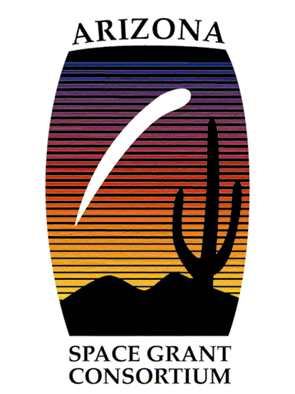 Michael Rynders
Dr. David Trilling
Northern Arizona University
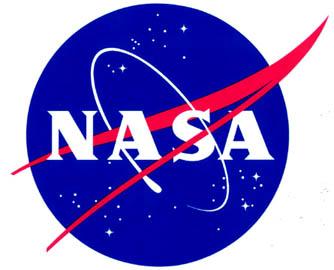 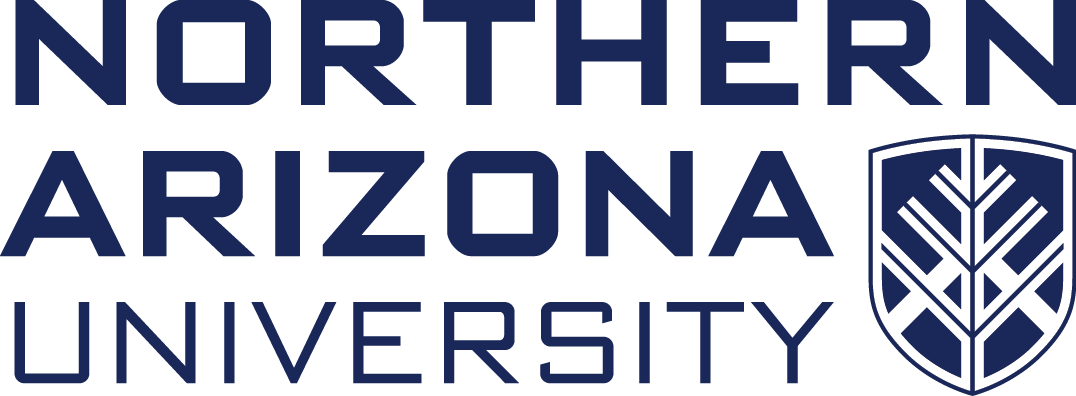 Acknowledgments
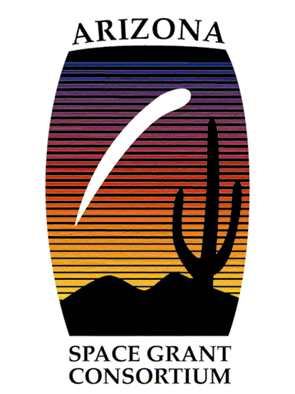 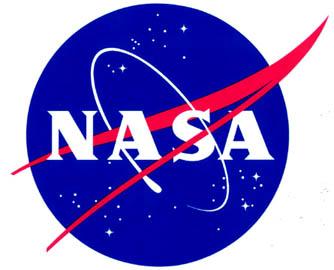 Dr. David Trilling
Dr. Nadine Barlow
Kathleen Stigmon
Dan Avner
NASA Space Grant
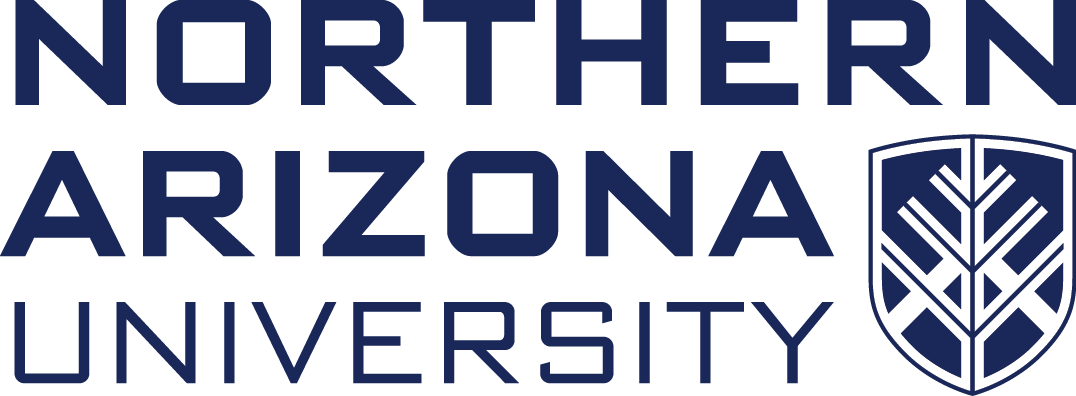 2
Michael Rynders
Near Earth Asteroids
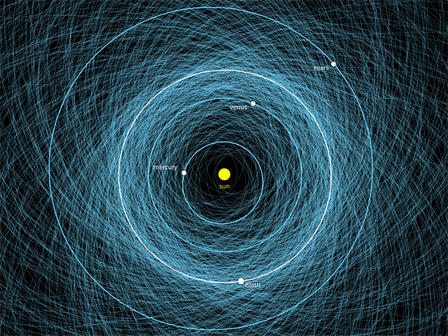 Impact risk
Hard to see
Fast
Uncertain orbits
From Paul Chodas, AMNH 02/15/2013
3
Michael Rynders
Flagstaff RObotic Survey Telescope (FRoST)
Dan Avner
0.6m Schmidt Telescope
Located at Anderson Mesa
~20th Magnitude
1 deg2 Field of View
Rapid observations and follow-ups
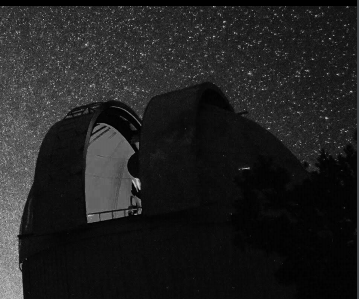 4
Michael Rynders
The Goal - Automatically Observe Objects
List of best targets and their locations to observe hourly
This Code
cneos.jpl.nasa.gov
Sorted 
List
NASA 
Database
Filter
Calculate time until lost
Calculate needed observations
Rank Priority
Objects
Sorted 
list
FRoST
5
Michael Rynders
Finding One Asteroid
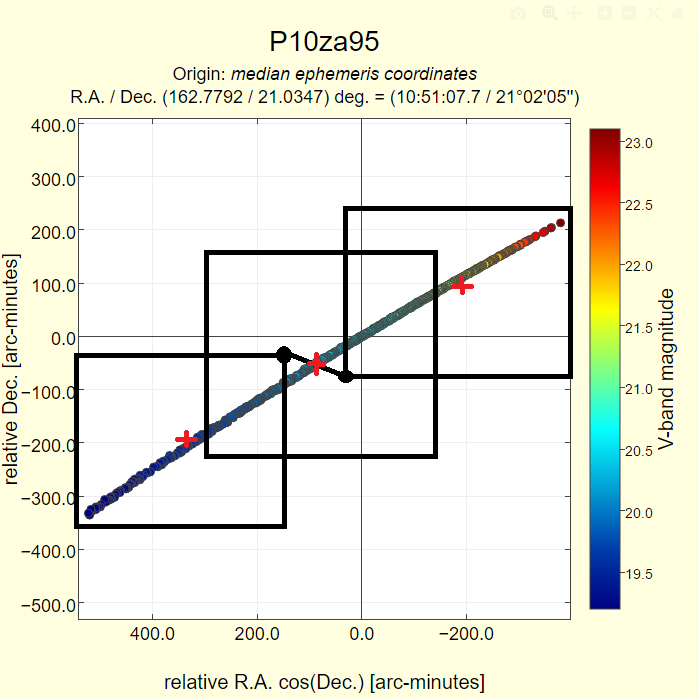 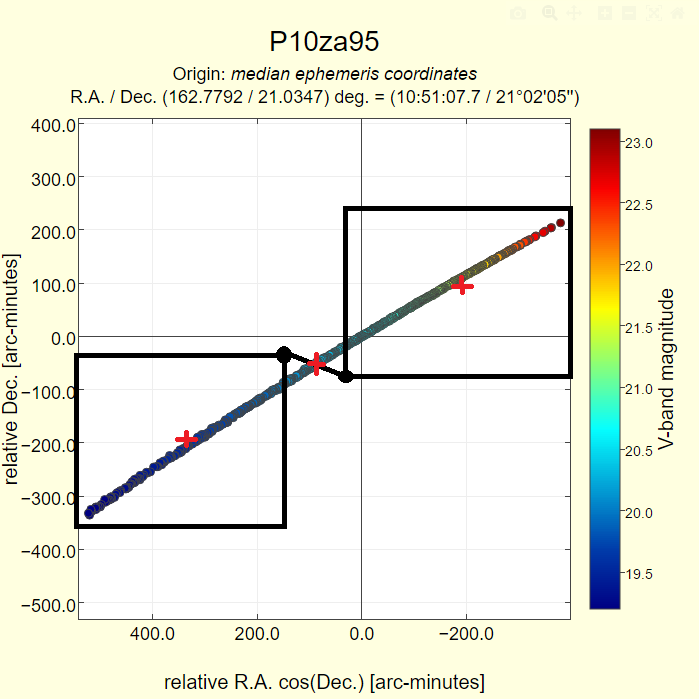 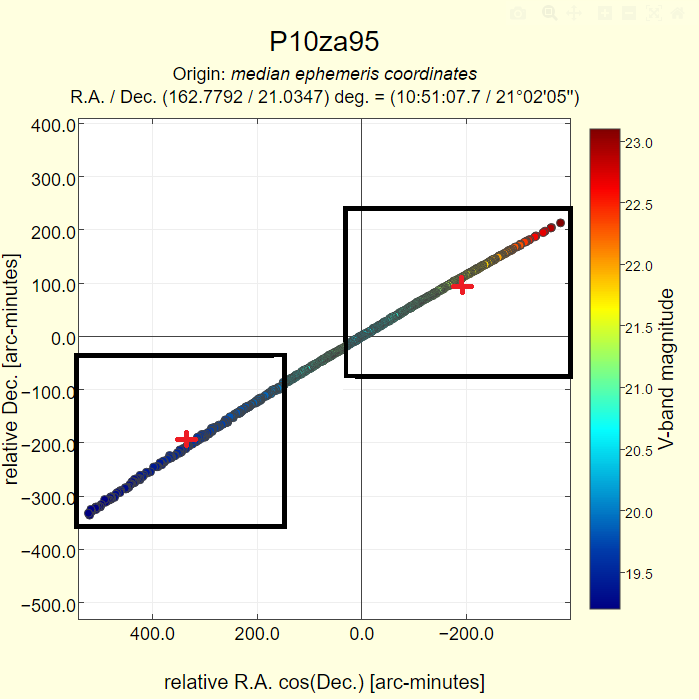 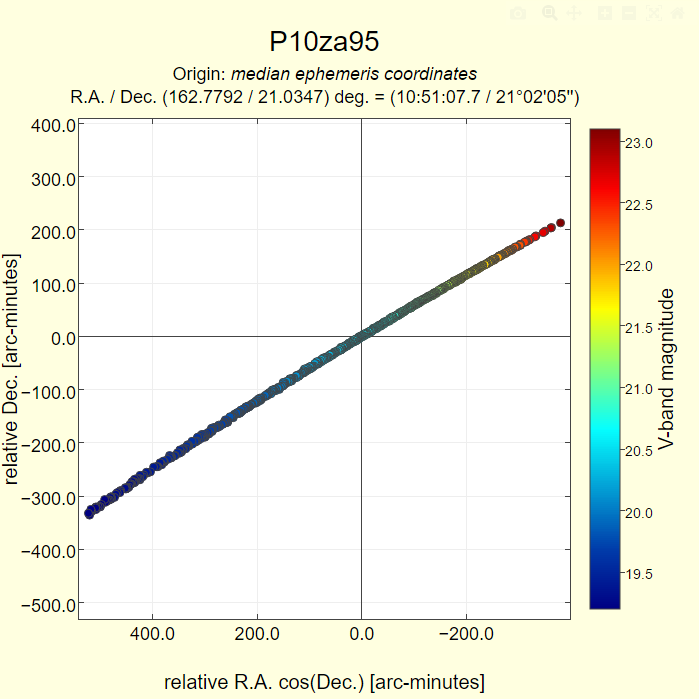 6
Michael Rynders
Considered Factors
Priority Ranking
Too many observations
Already observed by FRoST
Too many frames needed
Lots of days left to observe
Impact Chance
Brightness 
Size
Uncertainty
Adjustable Algorithm
7
Michael Rynders
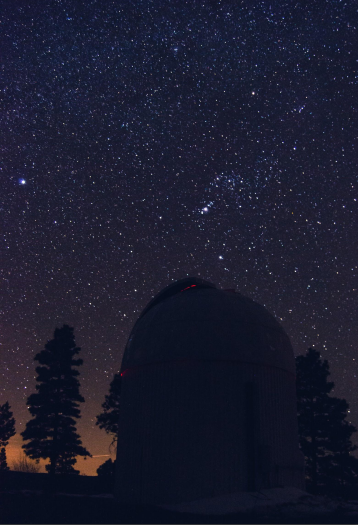 Summary
Improves Efficiency
Better understanding of Asteroids
Adjustable
Pilot Program
8
Michael Rynders